PROGRAMA OBRAS MENORES EJERCICIO 2019
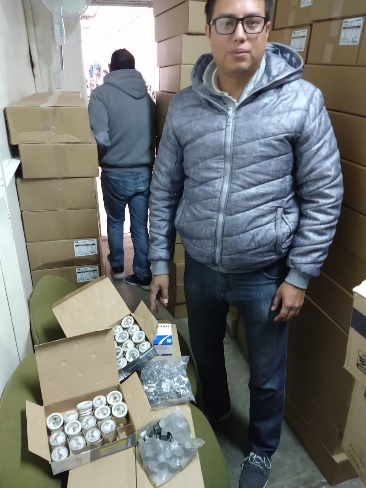 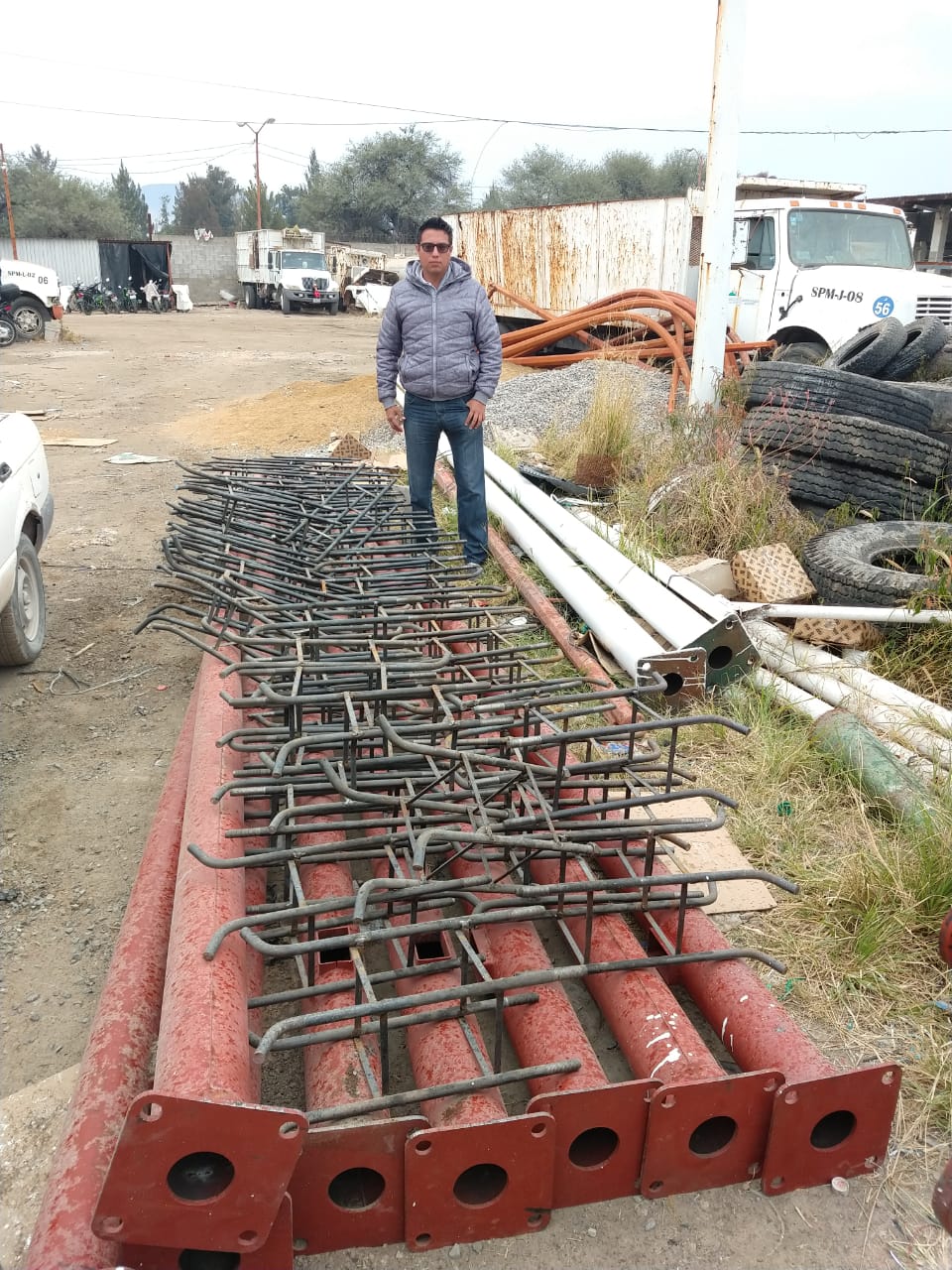 AMPLIACION DE ALUMBRADO PUBLICO
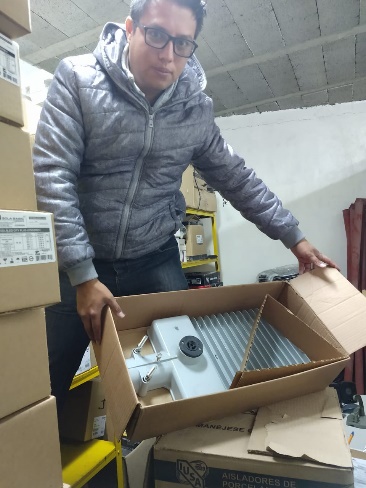